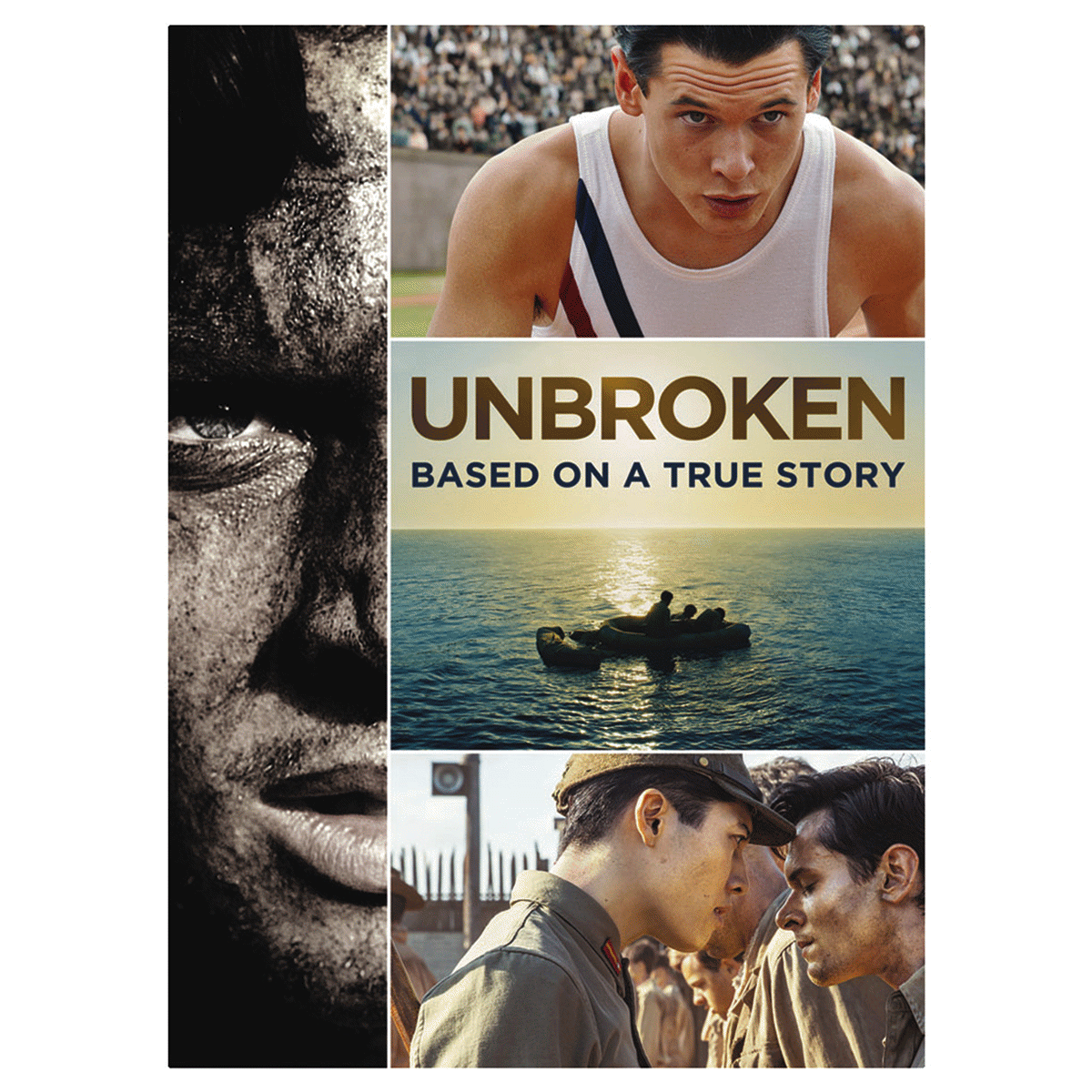 1 Thessalonians 1:7 
“[Thessalonians] you became an example to all the believers in Macedonia and in Achaia”
Thessalonica An Example of…
Faith
1 Thessalonians 1:3
“constantly bearing in mind your work of faith and labor of love and steadfastness of hope in our Lord Jesus Christ in the presence of our God and Father”
Love
Hope